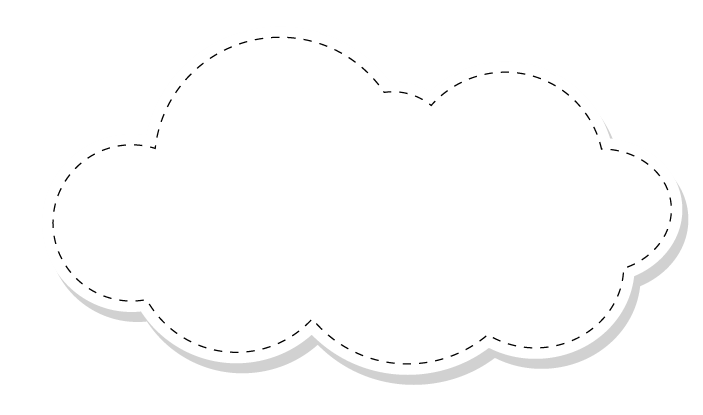 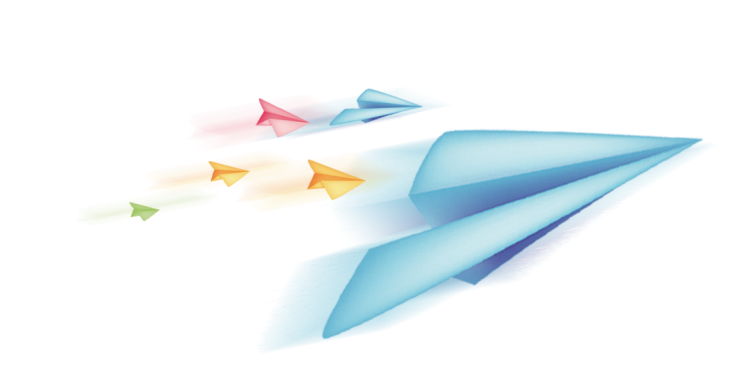 Chào mừng các em đến với 
tiết Tự nhiên và Xã hội
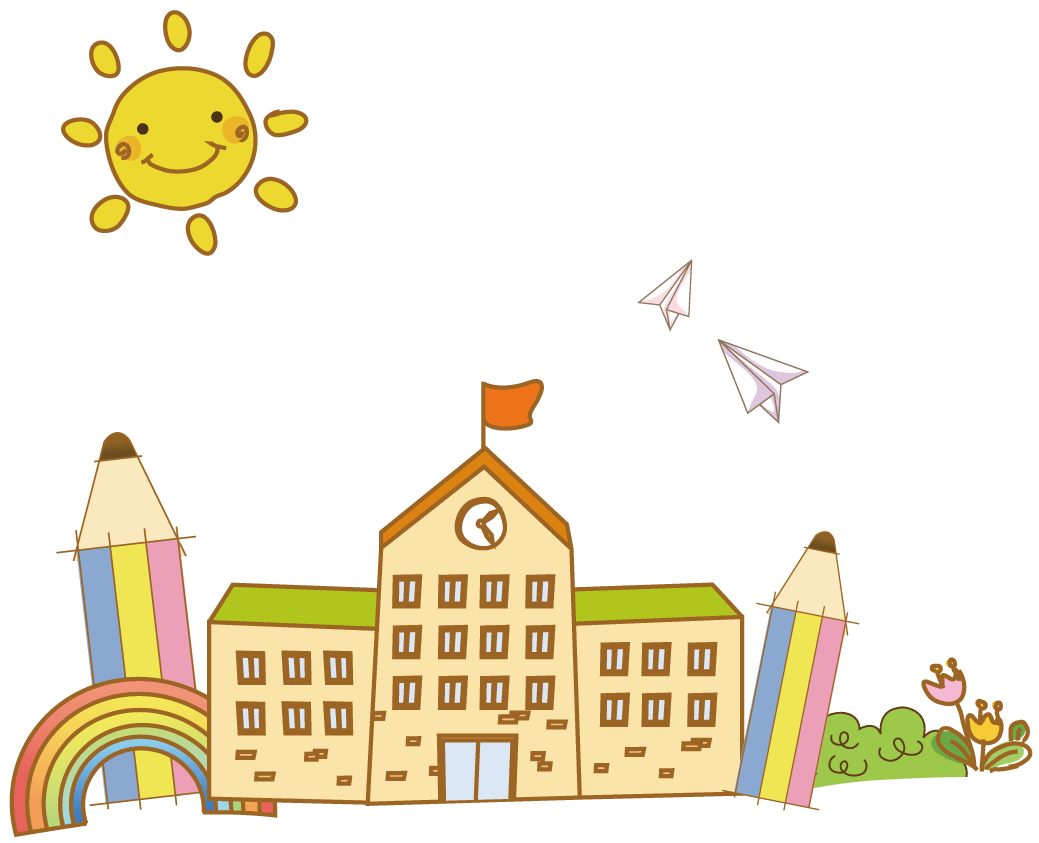 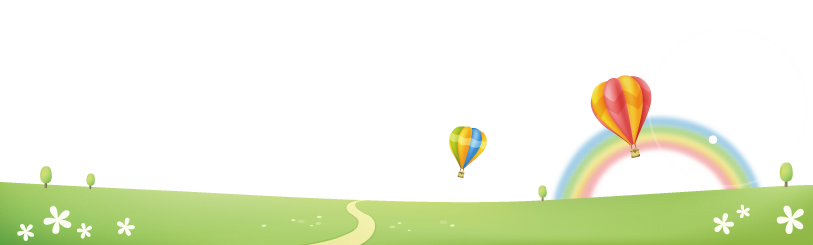 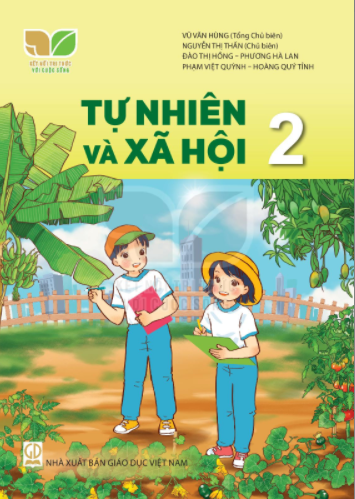 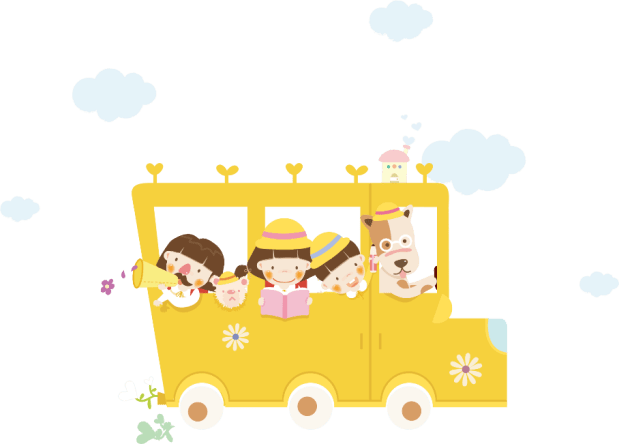 [Speaker Notes: luongtran8495@gmail.com]
CHỦ ĐỀ 6: 
TRÁI ĐẤT VÀ BẦU TRỜI
BÀI 29
BÀI 28
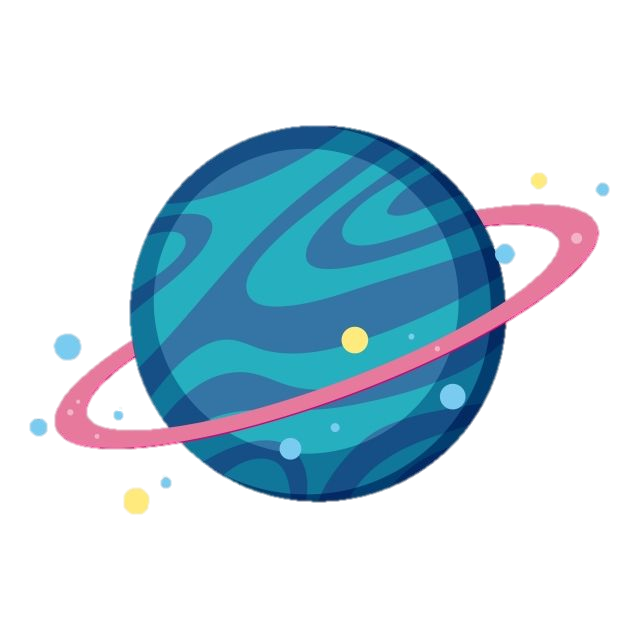 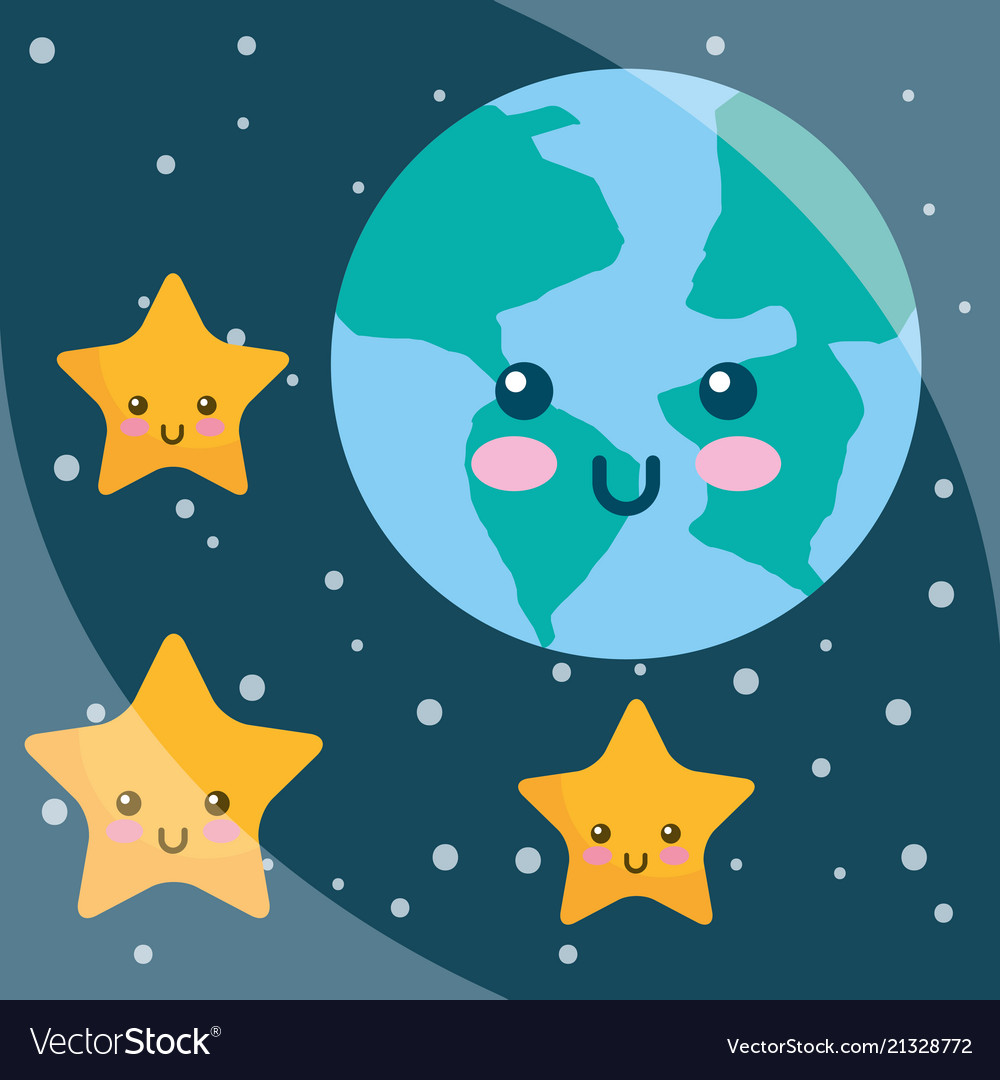 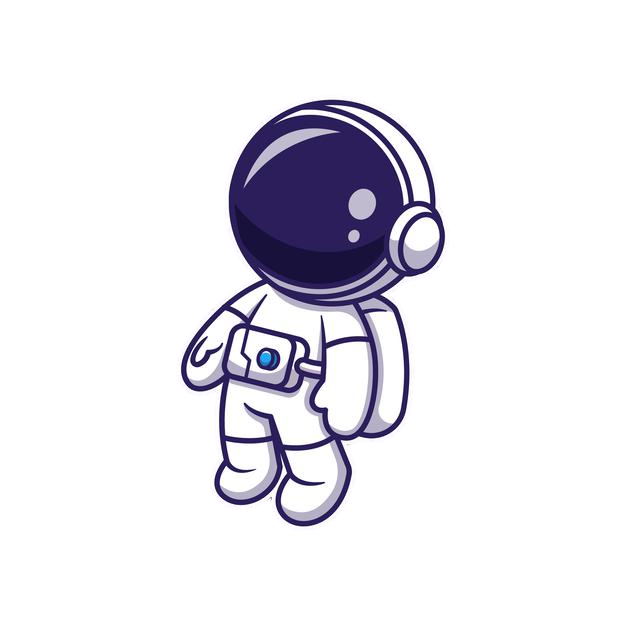 Một số thiên tai thường gặp (tiết 2)
1. Em hãy đọc thông tin sau và kể tên các thiên tai đã xảy ra ở nước ta.
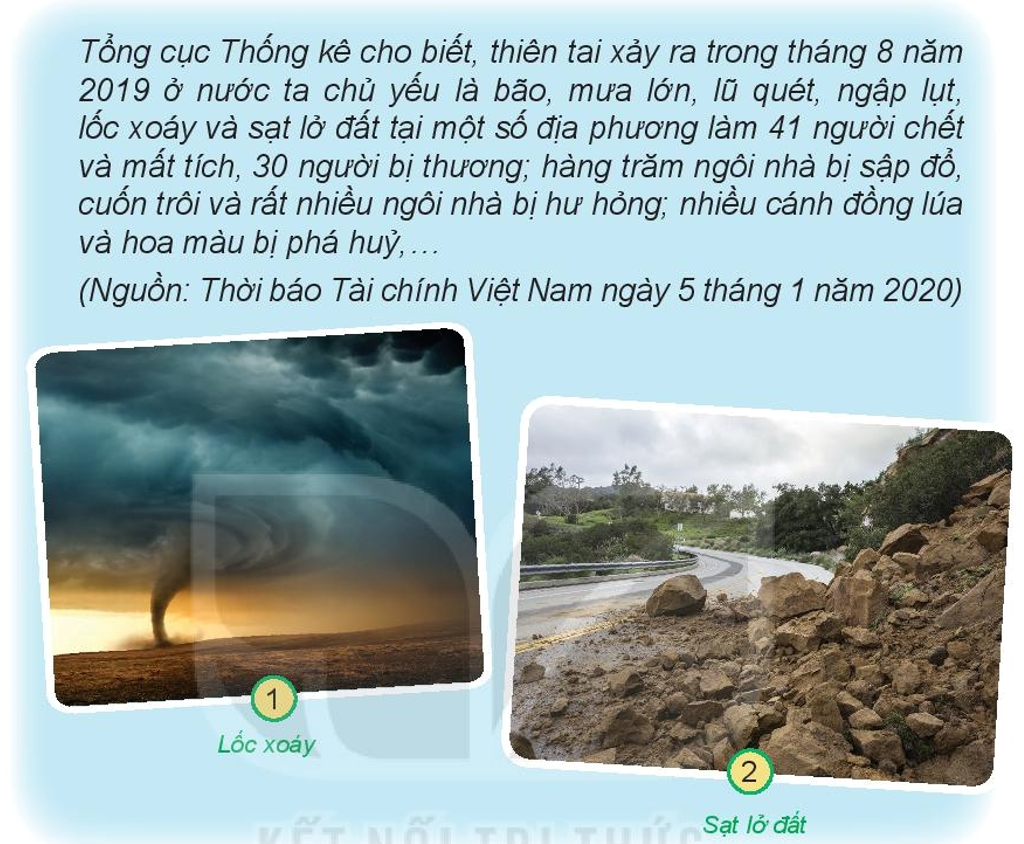 Các thiên tai đã xảy ra ở nước ta là: 
Bão
mưa lớn
lũ quét
ngập lụt
lốc xoáy
sạt lở đất.
2. Nói với bạn về thiệt hại do những thiên tai đó gây ra theo sơ đồ gợi ý sau:
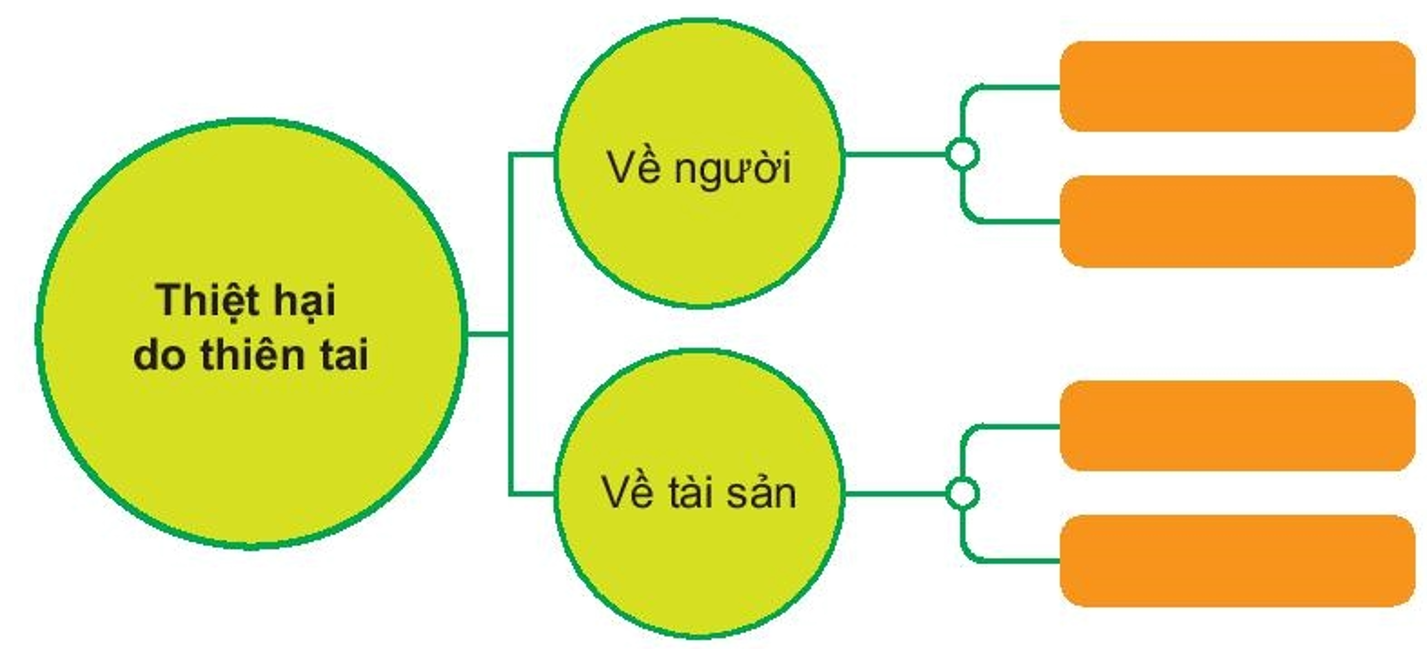 41 người chết và mất tích
30 người bị thương
Hàng trăm nhà bị sập đổ, cuốn trôi
Cánh đồng và hoa màu bị phá hủy
1. Hỏi người thân về thiên tai gần nhất xảy ra ở địa phương và hoàn thành theo phiếu gợi ý sau:
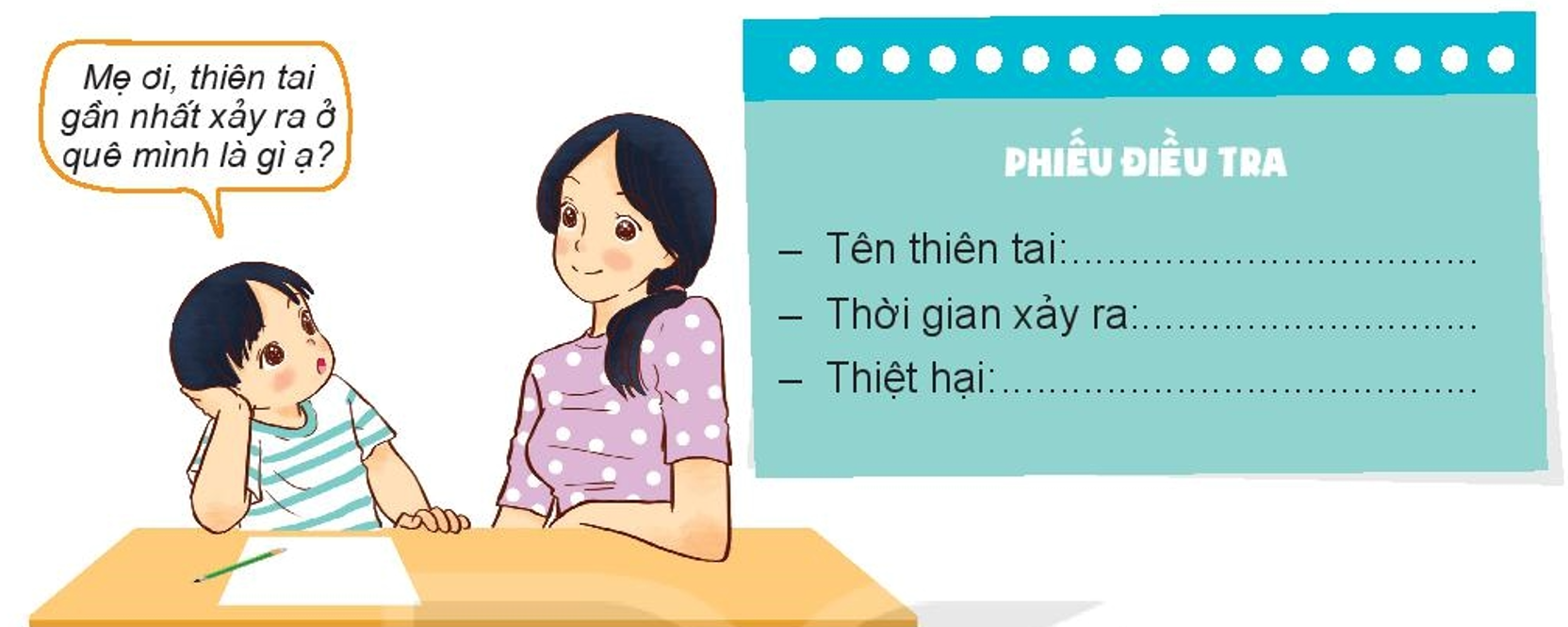 Lũ lụt
Tháng 6/2020
Cánh đồng bị phá hủy, hoa màu bị ngập nước
1. Hỏi người thân về thiên tai gần nhất xảy ra ở địa phương và hoàn thành theo phiếu gợi ý sau:
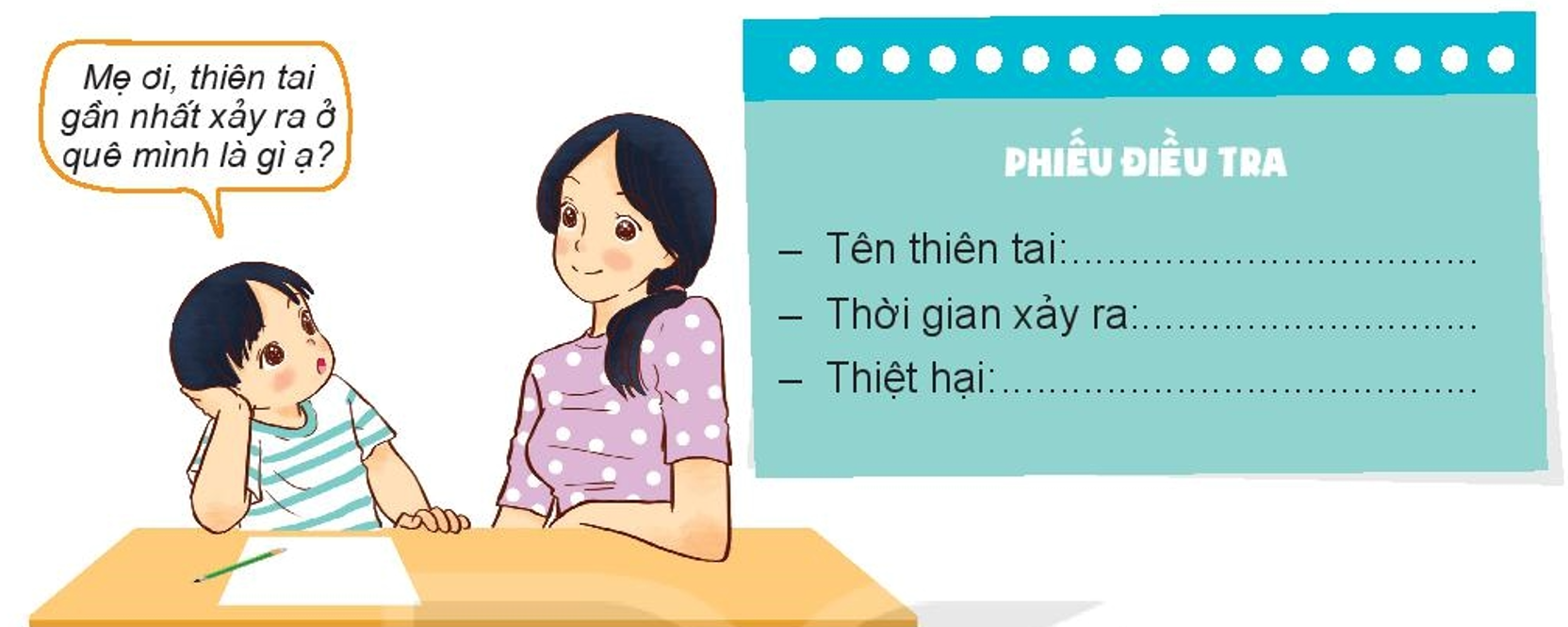 bão
Tháng 5/2019
Cây cối bị đổ, hoa màu bị hỏng, nát
1. Hỏi người thân về thiên tai gần nhất xảy ra ở địa phương và hoàn thành theo phiếu gợi ý sau:
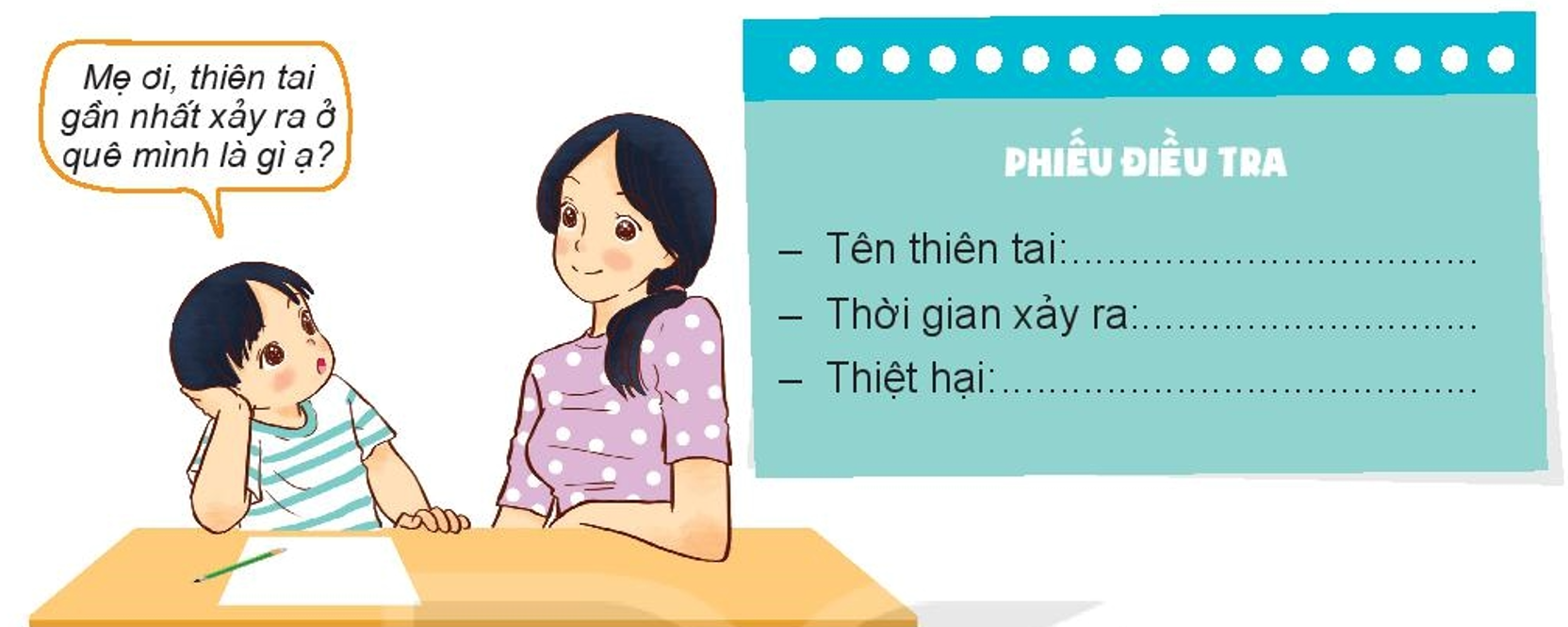 Lụt
Tháng 10
Nước dâng cao khiến người dân đi lại khó khăn, cuốn trôi hoa màu
2. Nói với bạn những điều em đã tìm hiểu được về thiên tai.
Các hiện tượng thiên tai như bão, lũ, lụt, giông sét, hạn hán, giá rét, động đất,… rất nguy hiểm.
Có thể gây ra thiều thiệt hại về người và tài sản,…
3. Em sẽ làm gì để chia sẻ với các bạn học sinh gặp khó khăn ở những vùng bị thiên tai?
Em sẽ chia sẻ với các bạn học sinh gặp khó khăn ở những vùng bị thiên tai bằng cách khuyên góp tiền, sách vở, đồ dùng học tập, quần áo cũ vẫn còn mặc được.
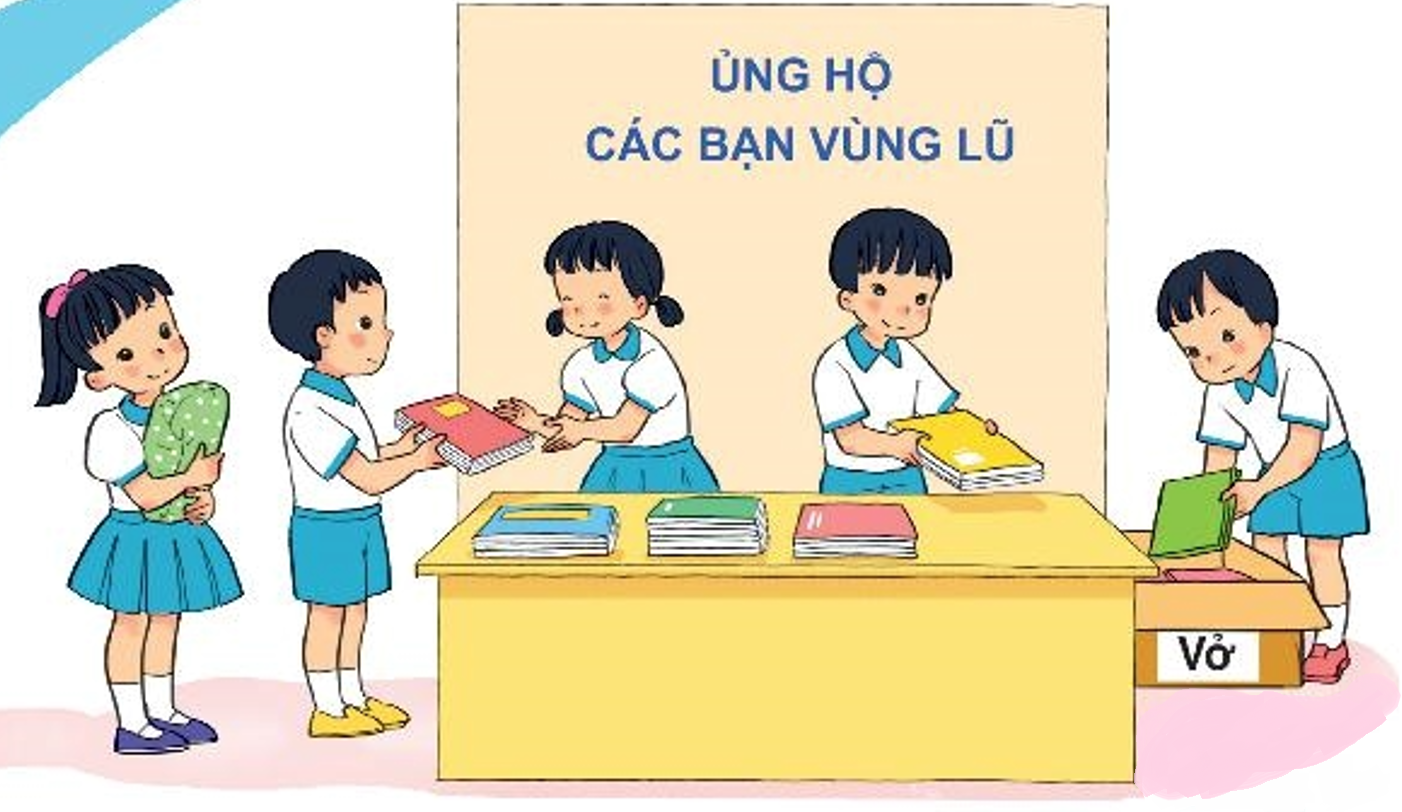 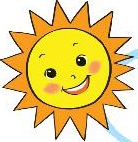 Dẫn dắt, nhắc nhở
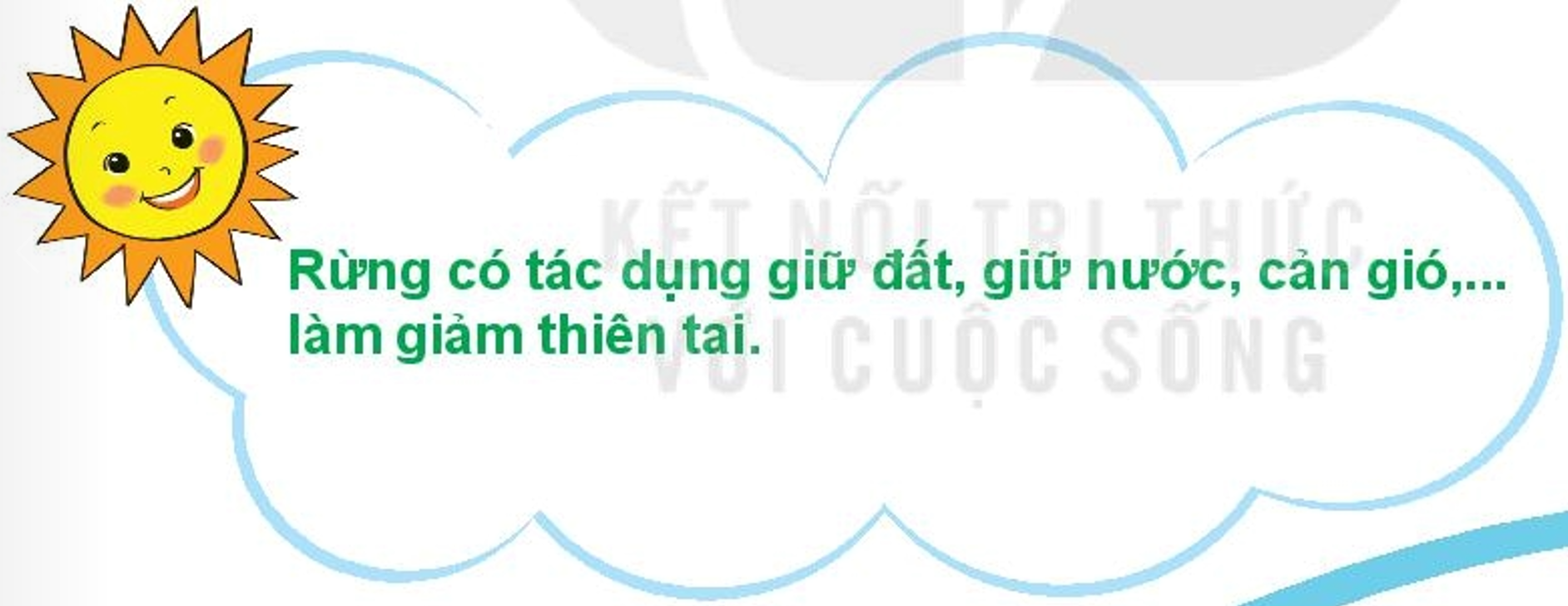